Perception des étudiants de la Faculté  Médecine sur le système de correction `à l’aveugle `à l’Université de Lubumbashi
JACQUES KALUMBA NGOY
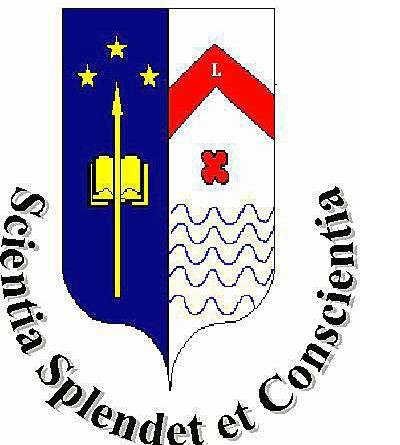 Plan
1.  Mise en contexte
2. Objectifs 
3. Méthodologie
4. Résultats
5. Propositions 
Conclusion
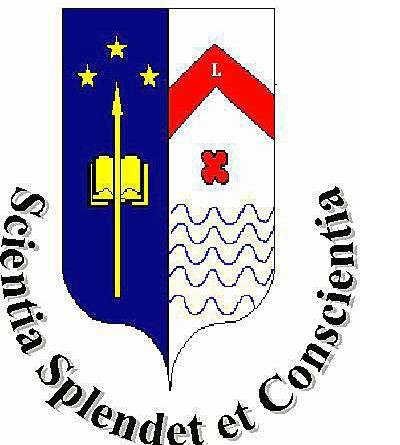 1. Mise en contexte
Dans son processus d’accréditation : depuis 3 ans, le système de correction à l’aveugle
. Pour Alexandre(2017), les enjeux d’évaluation sont énormes car, le cursus des apprenants se joue à partir d’´évaluation.
 Prégent, Bernard et Kozanitis, (2009) conseillent d’améliorer le processus d’évaluation.
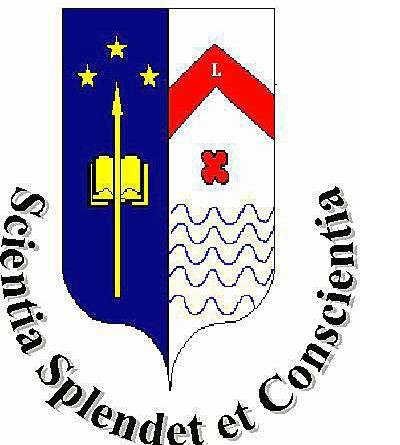 La correction est la fille de l’évaluation, comme le souligne Durand et Chouinard (2012) :« L’évaluation comprend la correction d’examens, d’exercices, de travaux ou de rapports. Lorsque vous corrigez, n’oubliez pas que vous émettez un jugement sur la performance de vos étudiantes et étudiants ».
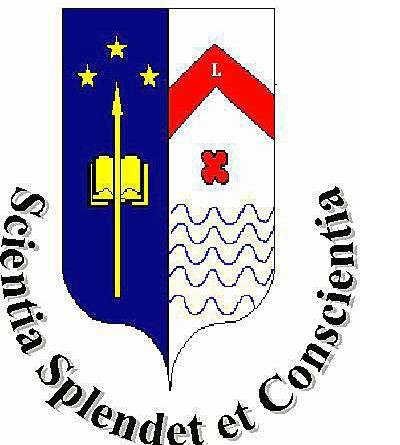 1. Mise en contexte
C’est à ce niveau, que se situe la pertinence de notre étude, afin d’en diminuer les biais (phase postactive).
 Les plaintes de certains étudiants ont engendré une curiosité sur leur perception envers ce système
L’observation et l’enquête par questionnaire, nous ont aidés à produire les données
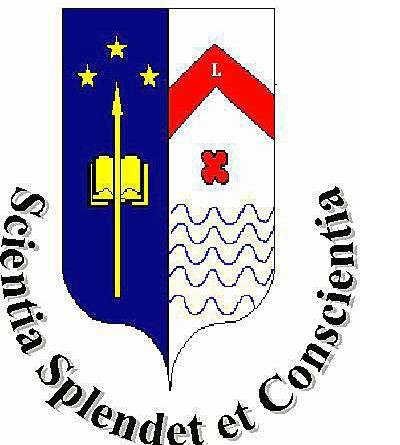 2.Objectifs
redéfinir le système de correction à l’aveugle
 en diminuer les biais et;
 fournir les informations idoines aux autorités de l’Université qui veulent le généraliser dans d’autres facultés
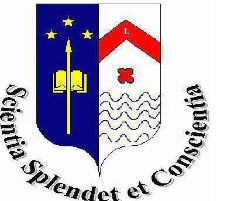 2.Objectifs
Les résultats seront vulgarisés d’abord, à la Faculté de médecine,
 ensuite dans d’autres facultés qui veulent appliquer ce système enfin, dans les institutions supérieures et universitaires du secteur privé qui appliquent déjà ce système.
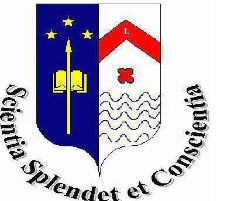 2. Méthodologie
Les questions : 
 le degré de satisfaction des étudiants envers le système,
 ses avantages et ses inconvénients 
et aussi les pistes d’amélioration de son fonctionnement.
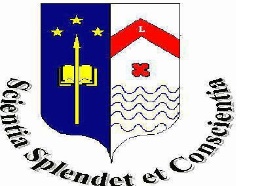 2. Méthodologie
Un échantillon aléatoire de 420 participants a été extrait d’une population de 3636 étudiants. 
 Variables: promotions et genre
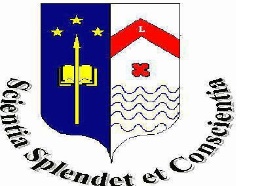 Résultats
satisfaction aux étudiants
 et accroitre leur motivation à étudier à cause de son objectivité
 Les effets de pygmalion(connaissance de l’étudiant  pour en faire une image stéréotypée comme doué, faible ou paresseux),
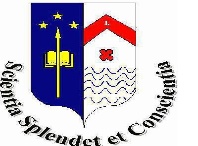 Résultats
l’influence du sexe, de l’appartenance tribale à partir du nom, 
le règlement des comptes sur les ´étudiants n’impactent plus sur la réussite.
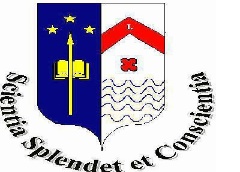 Résultats
L’effet « les enfants des profs d’abord » est diminué
Le taux de réussite a augmenté
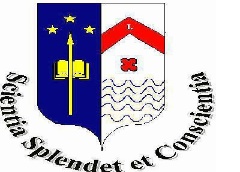 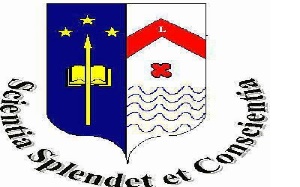 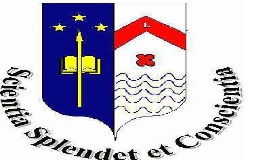 CONCLUSION
Satisfaction manifeste aux initiateurs et aux étudiants 
Possibilité de s’améliorer
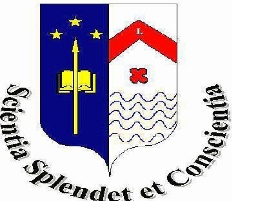 Merci pour votre attention
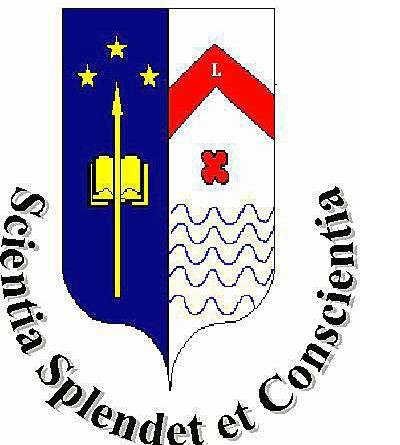